Section 1.3 Notes: Organizing Data
Types of Graphs:
Line graphs --> best for data that change with two variables. 
Ex.
Variables: 
1) Independent variable – on the X-axis. (You pick how often you measure.)
2) Dependent variable  --on the Y-axis.  (Depends on what happens in the experiment.)
Section 1.3 Notes: Organizing Data
Bar graphs -> best for comparing data for several items. 
Ex.
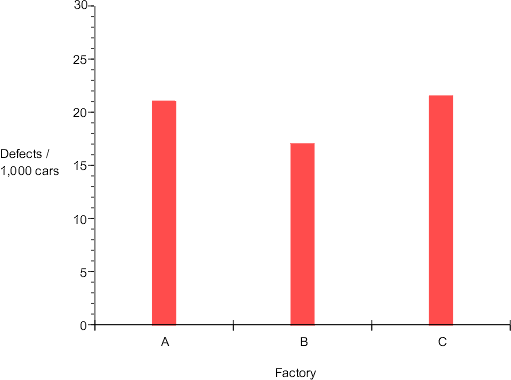 Section 1.3 Notes: Organizing Data
Pie chart -> best for showing parts of a whole.
Ex.
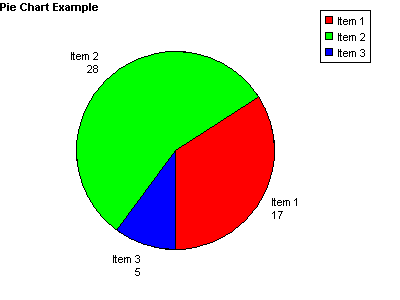 Section 1.3 Notes: Organizing Data
Scientific Notation = a value written as a simple number multiplied by a power of 10.
*Shortcut used to show numbers that are very large or very small.
Examples:
300,000,000 m/s (speed of light) = 3.0 x 10 8 m/s
4,600,000,000,000 m = 4.6 x 1012 m 
0.000000546 m = 5.46 x 10-7 m
Section 1.3 Notes: Organizing Data
Calculations with Scientific Notation
Ex: 4.6 x 1012 m     =  4.6 x 10(12-8)   = 1.5 x 104  s
                3.0 x 108 m/s       3.0  m/s                  



Ex:(3 x 103 m) x (2 x 104 m) = {(3m) x (2m)} x 10(3+4)
= 6 x 107 m2
Section 1.3 Notes: Organizing Data
Ex: when adding and subtracting exponents, the exponents have to be the same or you can’t do it.
2 x 105 + 3 x 105 = 5 x 105
Section 1.3 Notes: Organizing Data
Precision vs. Accuracy
Precision = the degree of exactness of a measurement.
Accuracy = The extent to which a measurement approaches the true value.
Section 1.3 Notes: Organizing Data
The difference between                                			Precision and Accuracy




                                  “Clumped”                  “Where you want it”
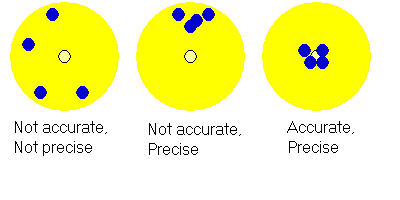